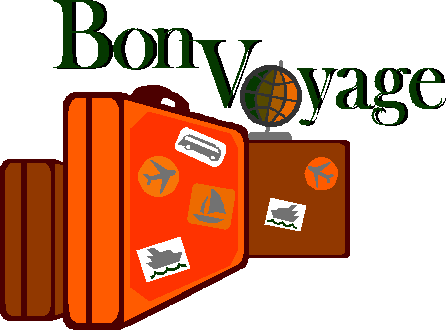 Travel and expense Reimbursement
Presented by: 
Tiffany Hines, Travel & expense analyst                                    July 2022
Who sets the rules?
Clayton State University (CSU) employees must follow all laws, regulations, policies, and procedures set forth by the:

	Federal Government
	State Government
	Board of Regents
	University
Travel authorization
Authority to Travel
Travel authorization must be submitted using PeopleSoft Travel and Expense Module.
Standing Travel Authorization (mileage and parking only) must be submitted using ServiceNow.
Must be approved PRIOR to travel
Serves as budgetary guideline
Expense Reports
Expense Reports must be submitted using PeopleSoft Travel and Expense Module within 10 calendar days upon return but no later than 45 calendar days. Expense report submitted after 60 days will be included in employee’s IRS W-2 as taxable income.
What documents should I submit?
Travel Authorization 
Receipts for all items except food e.g. gas (RENTAL CAR ONLY), taxi, hotel, etc. 
Hotel receipt must show balance paid in full i.e. $0.00 lodging receipts
Maps for departure and return (if applicable)
DOAS Vehicle Cost Comparison Form (if applicable)
[Speaker Notes: All receipts must include legible dates, information and payment amounts
If receipts are not available, in some cases you may need to supply some other type of proof of payment. If you submit a credit card/bank statement, please redact all personal information. Please breakout meals, parking, data, and other services from lodging charges. These expenses should be listed separately.]
What Documents should I submit?
Agenda/Itinerary (if applicable)
Pre-paid receipts (lodging)
List of attendees with signature (if claiming expenses for meals provided to group of students or staff. If traveling with group of students)
Cash Advances
Cash Advances are to be requested no more than 30 business days in advance and no less than 7 business days prior to travel.
Employee cannot make more than $50k annually (Except International Travel) 
Cash advances should be applied on the expense report, within 10 days upon return. Any portion of the advance that was not used must be returned to the Bursar’s Office within 10 days upon return.
Cash Advances
The following documents must be received before Cash Advance can be approved: 
Repayment Agreement for Cash Advance (ServiceNow)
Flyer/Itinerary
Roster with signatures
Prepaid checks
Covered expenses
   	- Hotel
      	- Registration
Payment requests can be submitted for hotel and registration expenses two weeks prior to departure.
Payment requests for prepaid lodging only must be reported on the expense report.
Meal allowances (overnight Stay)
Employees traveling overnight In-State are eligible for $50 daily per diem amount designed to cover 3 meals per day for all days on travel status (per diem deduction does apply on first and last day of travel). Exception: If you receive a meal, then you cannot claim full day.  
Employees traveling overnight Out-of-State are eligible for 75% of the per diem rate on first and last day of travel. For example, on the first day of travel an employee has meals that consist of breakfast/lunch/dinner then the per diem allowance will be ($50.00 x .75) = $37.50.
Meal Allowance(Non-Overnight Stay)
Although Statewide Travel Policy 4.5 allows for meal per diem during non-overnight travel when employees travel more than 50 miles from their residence and primary workstation on a work assignment AND are away for more than twelve (12) hours, the USG does not provide meal per diem during non-overnight travel due to the IRS taxable compensation implications.
Lodging Georgia Excise Tax
Section 48-13-51 of the Official Code of Georgia Annotated exempts Georgia state or local government officials or employees traveling on official business within the State of Georgia from paying the county or municipal excise tax on lodging.
The Georgia Hotel/Motel Tax Exemption form must be presented to the hotel or motel to provide documentation that the identified employee is on official state business and qualifies for exemption.
Lodging Georgia excise tax
The form can be printed from the Clayton State University-Accounting Services web site.  The link to the form is provided at: http://www.clayton.edu/accounting-services/expenses/travel/forms.
Rental vehicle
CSU has mandatory statewide contracts with Enterprise and Hertz for In-State travel. Employees must rent vehicles from one of these vendors when the use of a rental vehicle is the best value. 
Approved car rental sizes are Compact, Intermediate or Full Size. 
Vans (12 passenger only) may be rented when there are more than 4 travelers.
[Speaker Notes: Employees are required to keep record of odometer miles when the vehicle is picked up and returned. If miles on print out/receipt are different than miles shown on odometer you must make sure the miles are corrected before leaving the premises.]
Rental Vehicle
Employees requiring the use of commercially leased vehicles will be reimbursed for gasoline purchases associated with the business use of such vehicle, provided appropriate receipts are included.
MILEAGE REIMBURSEMENT
For all mileage reimbursements requesting Tier 1 Rate
DOAS Cost Comparison form (located on the accounting website) (mandatory)
Maps for roundtrip mileage
If the employee willingly elects to drive their own vehicle, then they will receive reimbursement at the tier 2 rate. They will not have to provide the DOAS cost comparison sheet. Maps are still required.
[Speaker Notes: Employees are required to complete the DOAS Cost Comparison Tool to determine if the use of a rental vehicle is more cost effective than the use of a privately-owned vehicle. If a personal vehicle is used after determining a rental vehicle was the most advantageous to the state, then reimbursement will be at the Tier 2 rate per mile.]
Mileage Reimbursement
Employees may be reimbursed for the mileage incurred from the point of departure to the travel destination, less commuter miles.  
If an employee departs from headquarters, mileage is calculated from headquarters to the destination point.
[Speaker Notes: Mileage reimbursement will be based on miles indicated on map. For example, if odometer reads 133 miles driven but the map indicates 132 miles employee will be reimbursed 132 miles.]
Mileage reimbursement
If an employee departs from his/her residence, mileage is calculated from the residence to the destination point, with a reduction for normal commuting miles.  
For the return trip, if an employee returns to Workstation, mileage is calculated based on the distance to such Workstation. If an employee returns to his/her residence, mileage is calculated based on the distance to the residence, with a reduction for normal commuting miles.
AIR Travel
Travelers should always select the lowest priced airfare that meets their approved, most logical itinerary and State Policy. 
Lower cost flights should be chosen when within two hours before or after the preferred flight time. 
Travelers are expected to use their best judgment to save on airfare cost, considering points of departure and destination, flight times and schedules, etc.
Air travel
Connecting flights should be chosen over nonstop flights when the connection does not add more than two hours to travel time and the connection saves $200.00 or more. Travelers are not required to take a lower fare if a change of airline at the connection point is required.
International Travel
Employees traveling internationally, meals, taxes, tips on meals, and other travel incidentals are included in the Per Diem Rate. Incidental travel expenses included in the per diem rate for international travel include: fees and tips given to porters, bellhops, hotel housekeeping, stewards/stewardesses, and hotel staff.
[Speaker Notes: Note: Receipt books are available in the Bursar’s Office for employees travelling internationally.]
Miscellaneous Reimbursable Expenses
Baggage handling services only, this does not include 
   tips 
Business office expenses (copy services, postage, and supplies)
Business related phone calls, faxes, and internet usage charges and fees
Conference/Registration fees 
Costs related to passports and travel visas when necessary to accomplish the official business purpose of the trip
Miscellaneous reimbursable expenses
Costs related to vaccinations required and/or recommended for international business travel 
Currency conversion fees
Laundry or cleaning expenses on trips lasting seven (7) calendar days or more 
Reasonable incidental travel expenses, also known as incidentals, are reimbursed separately from Per Diem Rates for In State and Out of State travel
Transportation costs from lodging or businesses to restaurants (domestic travel only).
Non-reimbursable expenses
Airline, car, and card membership dues and club fees;  
Airline reserved/priority seating fees
Travel upgrade fees (air, rail, car)  
Alcoholic beverages
Bank charges for ATM withdrawals, except on international travel
Childcare costs  
Clothing or toiletry items
Non-reimbursable expenses Cont’d
Commuting between Residence and Primary Workstation
Country Club dues 
Expenses related to vacation or personal days taken before, during or after a business trip
Haircuts and personal grooming  
Incidental travel expenses are included in International Per Diem Rates and are not separately reimbursed.
Laundry, cleaning, pressing costs for trips of less than seven days
Non-reimbursable expenses cont’d
Loss Damage Insurance when State agency contract rate vehicle is available, and another rental car agency is utilized  
Loss or theft of cash advance money or airline tickets  
Loss or theft of personal funds or property 
Lost baggage  
Luggage or briefcases  
Medical expenses while traveling
Mini-bar charges  
Movies
Non-reimbursable expenses cont’d
No-show/Cancellation fees or fees related to hotel late check-out (unless business or weather related)  
Personal reading materials (magazines, newspapers, etc.)
Personal vehicle maintenance (including car washes)
Personal entertainment  
Personal Pet care  
Recreational expenses
Non-reimbursable expenses
Rental vehicle maintenance (including car washes)
Saunas, massages  
Shoe Shines  
Souvenirs or personal gifts  
Tips covered by per diem allowances     
Traffic citations (moving violations), parking tickets, court fees and other fines  
Travel accident insurance premiums
TSA Pre-Check application fee for airport pre-screening convenience service
Non-reimbursable expenses
Valet services for parking, when self-parking options are available, unless there are valid security reasons
Travel submittal checklist
Before submitting expense report to the Budget & Finance Department make sure to upload the following documents in PeopleSoft:
	- Travel Authorization
	- Original receipts for airfare, baggage 		   claims, conference registration, hotel,    	   parking, etc. 
	- Maps (if applicable)
	- DOAS Cost Comparison Form (if 		   applicable)
Travel submittal checklist
- Agenda/Itinerary 					- Repayment Agreement (if applicable)
Expense Processing Timeline
Reimbursements are processed within 5-10 business days. However, this depends on the report being submitted in the system and all documentation being received in the Budget & Finance Department.  Employees may review the status of expense reports on-line via the PeopleSoft Expense Module through Employee Self Service.
Travel Scenario
Professor Jones will be traveling to San Francisco, CA on September 17th – 20th. The travel authorization will need to be submitted and approved in PeopleSoft prior to September 17th.
Travel Scenario
On September 21st, Professor Jones will need to submit her expense report to be reimbursed for business related expenses. 
The following expenses will be submitted for reimbursement:
Airfare $436.93
Lodging $1,107.00 (prepaid)
Commercial transportation (to hotel)
Breakfast, lunch and dinner (First day)
Travel Scenario
Dinner (2nd day)
Lunch and dinner (3rd day) 
Breakfast, lunch and dinner (Last day)
Commercial transportation
Daily incidentals 
Registration (only if employee pays)
Travel Scenario #2
Professor Jones will travel to various locations to attend meetings throughout fiscal year 2022. The standing travel authorization will need to be submitted and approved in ServiceNow prior to travel.
Travel Scenario #2
On September 20th, Professor Jones will travel to Macon, GA to attend a meeting. Professor Jones will need to access the DOAS cost comparison to determine the most cost-effective mode of transportation (personal vehicle or rental).

When she returns from travel, she will submit her expense report to be reimbursed for business related expenses.
Travel Scenario #2
The following expense will be submitted:
Mileage (Tier 1{$0.625 per mile} - if cost comparison shows best value as personal vehicle but if comparison show rental as best value and she elects to drive personal vehicle , then mileage will be reimbursed at Tier 2 {$0.18 per mile}).